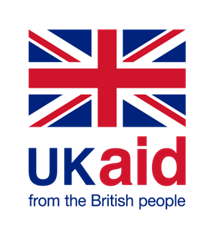 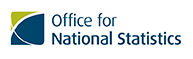 UK support to statistics in africa
Emily Poskett, 
Head of International Development, ONS
September 2018
International.Development@ons.gov.uk
[Speaker Notes: I am head of International Development at ONS
Some of you may know me from my previous roles in DFID.  I will attempt to cover in this presentation what both DFID and ONS are doing to support statistical capacity building in Africa – at a number of levels.]
Global Stats Vision: Quality accessible , timely and reliable disaggregated data will be used to measure and achieve SDG and leave no-one behind.PILLAR 3: Data to support delivery of the SDGS.
GLOBAL STATISTICS: Quality accessible, timely and reliable disaggregated data will be used to measure and achieve the SDGs and leave no-one behind
Coordination
[Speaker Notes: .

Data urgently needed to track (and deliver) SDGs and evidence DFID (and wider development) programming/policies.
Data revolution provides opportunity…
DFID has the majority or resource for SCB working Africa and drives priorities, it  works centrally, (and with global partners), and at a country level in some countries – progs which complement and support DFID key priorities and policies, working collectively with policy and country teams (and drawing on expertise of ONS).
Considering where we can add best add value and/or leverage others to engage. 
Achieving this through set of progs focusing on: Global partnerships; the strengthening of National Statistical Systems and maximising use of data innovation.]
International Advocacy
[Speaker Notes: These  are some of the major events of this year, in which ONS and DFID played a major role in organising or are making major announcements. Obviously there are others! (this event, IAOS, UNSC etc)

Some of you who attended the Data for Development Festival in Bristol in March, will have taken a coach over the Severn Bridge to visit ONS and our new Data Science Campus, in South Wales.

Some of you will have heard DFID and the ONS talking at a number of events on this list about the inclusive data charter, which we launched in July in new york – we would love all countries to sign up to this and develop their own action plans, as we have. If you are considering doing so, and wish to make announcements at WDF or CHOSC – please do talk to me.

Later slides will talk about Aim 2.]
Global programmes UK Aid supports
AIM 1: Press international system to coordinate support for data and align behind national priorities
AIM 2: Address data issues where there is a global approach
[Speaker Notes: John Pullinger on the board of GPSDD and DFID funding

ONS and DFID active members of P21, and DFID funding

DFID funding ICP –and ONS providing technical inputs

DFID funding a UNSD project to improve SDG monitoring. ONS has developed (with the US) our own NRP, in open source code, and are available to support others who want to copy our approach. See our stall. Have already been working with Rwanda and Ghana]
Support for statistics at country level
AIM 1: Focus on getting the basics right
AIM 2: Support and encourage modernisation
[Speaker Notes: Both ONS and DFID support national statistical offices directly, and make contributions to international programmes which many NSOs benefit from

Examples of success. 
EDDI2 Sierra Leone Over the past year in Sierra Leone they have supported the statistics office to improve the quality of source data used for national accounts e.g. by completing a business census, producing supply and use tables, developing a new business register and improving tax data. Also in Sierra Leone a national CPI was produced for the first time, prior to this the statistics office compiled two different CPIs neither of which was truly national. 

EDDI2 in Zimbabwe after an absence of 20 years, Zimbabwe now produces high quality BoP statistics that date back to 2009. Giving policy makers and investors a much better understanding of the country’s international trade status. 

TFSCB household surveys TFSCB has supported  household surveys in 40 countries  providing the only source of data on poverty rates and other socio economic SDG indicators. Quite often filling gaps in poverty data that have persisted for decades. The results will provide DFID with data to inform our strategies and priorities in country offices and in particular to complete a Country Development Diagnostic.. In Nigeria, it will produce poverty data for the first time in a decade.]
ONS partnerships with NSIs
4 new partnerships: Ghana, Kenya, Rwanda and UNECA
Collaborative partnerships, demand driven. 
Focus on statistical modernisation. Themes emerging:
Modernizing communication approaches
Proving strategic leadership training
Supporting data sharing processes and practices 
Exploration of new data sources and data science 
Filling SDG data gaps and improving SDG dissemination
Censuses: including quality management, and outputs
ONS embedding advisors to lead partnership
Potential for ONS to develop partnerships with other countries
[Speaker Notes: As well as providing technical input to other DFID funded work around the world (e.g. 
providing technical experts to  EDDI2 in Zimbabwe, Nigeria, the Gambia,;
 and as previously mentioned ICP, 
and supporting the Ethiopia census, funded directly by DFID Ethiopia. 


 ONS is also developing medium term partnerships with a few NSIs who are focussed on statistical modernisation, and want to work in partnership with the UK. These are in the very  early stages! But so far the following themes are emerging…

Modernizing communication approaches
Proving strategic leadership training
Improving data sharing processes and practices across national statistical systems and beyond, including legislation and policy frameworks
Exploration of new data sources, undertaking joint data science projects, supporting the development of data science capability
Filling SDG data gaps and improving SDG data dissemination
Censuses and especially improving quality management, and increasing the value of census outputs

Would be useful to get feedback on whether partners think these are the right areas..?
There is potential for (a few!) more partnerships after 2020… do speak to me…]
Support for Innovation
AIM 1: Support Innovations that have the power to be transformative
AIM 2: Embed innovation into National Stats Systems
[Speaker Notes: GRID 3 working with Gates, Flowminder.org, UNFPA and a number of universities around the world, this project aims to 

 GRID3 pursues two complementary pathways to support countries in the production of high-resolution population data: 1) assisting in carrying out the highest resolution census possible, and 2) where such a census cannot be fully executed everywhere, producing population counts through the use of “hybrid census” that combines a traditional census with population 
estimates based on microcensus, survey and satellite imagery. 


Through our partnerships ONS is supporting innovation directly, especially by undertaking joint data science projects with partners, e..g in Rwanda.

ONS SDG team and the data science campus are currently exploring how open source, scalable, methods might be used to produce some SDG indicators comparably and quickly. The idea is that we will identify approaches that are repeatable, and make the data and methods available so that other countries can repeat if they like. We are looking for countries to work with on this and if anyone has any ideas or are aware of existing work in this field please do let us know. 

ONS is playing a major role in supporting the UN to develop a Global Data Platform, to make significant strides in improving access to tools and methods for NSOs around the World. If you are going to the World Data Form – please attend the open day on 21st October, Armani Hotel Dubai, Burj Khalifa Ballroom. Tickets and more information are available through Eventbrite if you want to contact me.]
What we have learnt?
Need to have whole of government buy-in 
Statistics Offices need support from their own Parliament
Need to work more with data users
Capacity still needs to be built and new skills are needed including in geospatial and data science
Co-ordination across government needed
Innovation can help but we still need to strengthen the basics eg. CRVS, administrative data systems and population estimates.